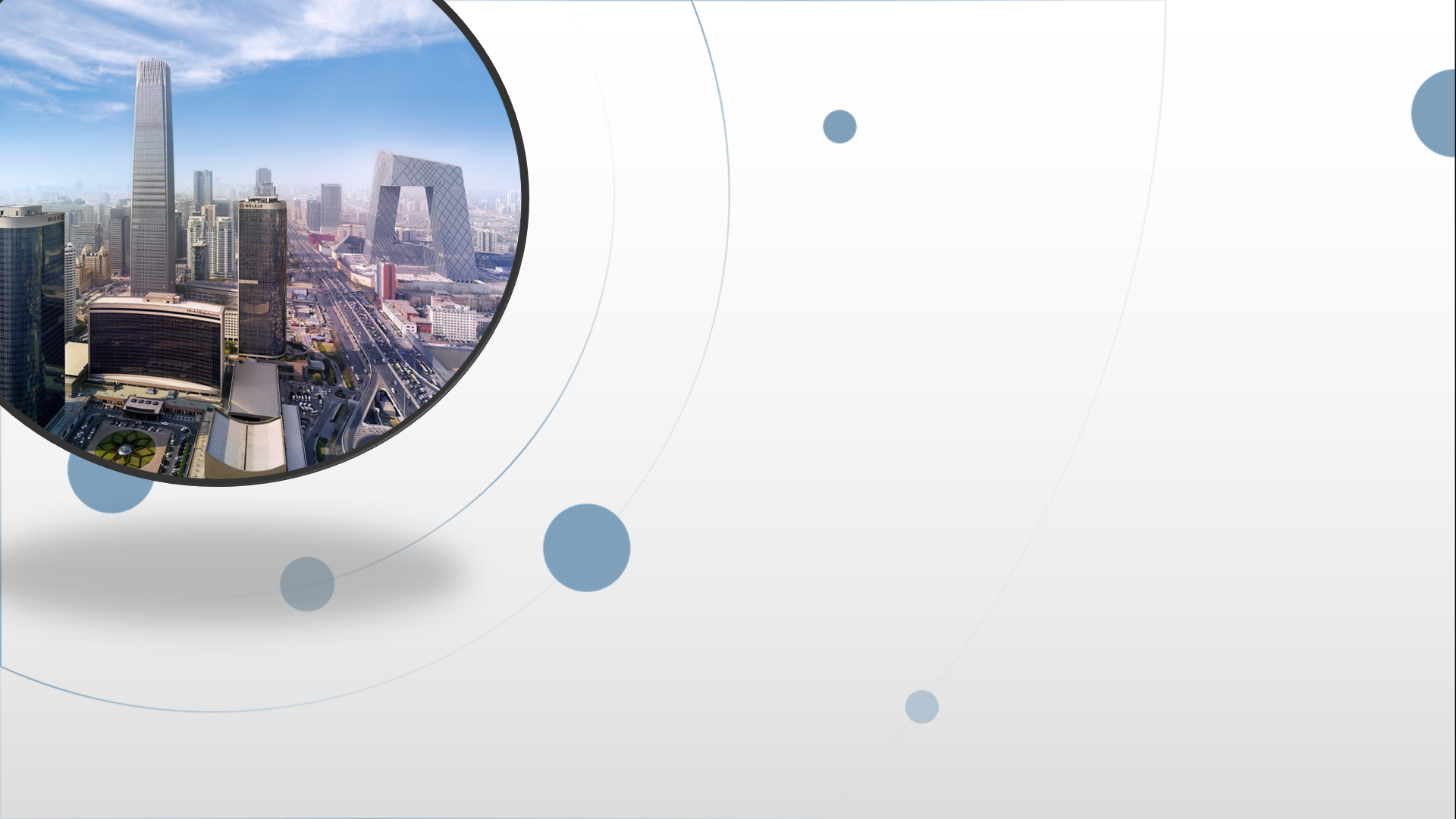 朝阳区线上课堂·高一年级语文
《红烛》《峨日朵雪峰之侧》《致云雀》中意象的理解
北京工业大学附属中学
所谓意象,是诗歌中熔铸了诗人主观感情的客观物象。是诗人根据现实生活中的各种现象加以艺术概括,形成具有一定思想内容和艺术感染力的具体生动的物、自然景象等。
意象是诗歌表情达意的主要载体，欣赏这三首诗，分别找出它们的主要意象，完成下表。
红烛，是诗人理想人格的化身。诗人的那颗心，是一颗赤子之心，纯洁率真，晶明透亮，灼灼发热。不惜牺牲，无私奉献。
红烛
雪峰象征着生命与人生，是诗人生命的缩影与投射。
太阳代表所谓的“真理”。在严峻的现实面前，在人们的困惑迷惘中，终于失去原来的高度，要跃入“山海”。

雄鹰、雪豹是自然界的勇者、强者。

蜘蛛是物质世界极为普通的生灵，但却拥有强大的意志和心灵。
雪峰

太阳



雄鹰、雪豹

蜘蛛
欢乐、光明、爱、美丽的象征，也是诗人理想自我形象的象征。
云雀
把握诗歌意象
抓住物象所体现的特征，分析寓于物象中的思想感情。
挖掘物象的内在品格、精神。
物象的特定内涵
如何把握诗歌意象
1.抓物象的特点。
抓住物象所体现的特征，分析寓于物象中的思想感情。关注诗歌的有效信息：诗题、点题句、作者、注释、表达感情的诗句，找到解题的切入点。
2.抓物与志的契合点。
挖掘物象的内在品格、精神。先要欣赏作者对所写之物的刻画，找到与“志”的契合点，从而把握主题。
3.抓物象的特定内涵。
在中国古代诗歌中，作者常用一些特定的事物来表达主题思想及感情，这些事物在漫长的历史进程中被作者赋予了某种特定的内涵。分析古代诗歌可以从这些事物的特定内涵入手。
常见诗歌意象分类https://wenku.baidu.com/view/f44930d1195f312b3169a558.html
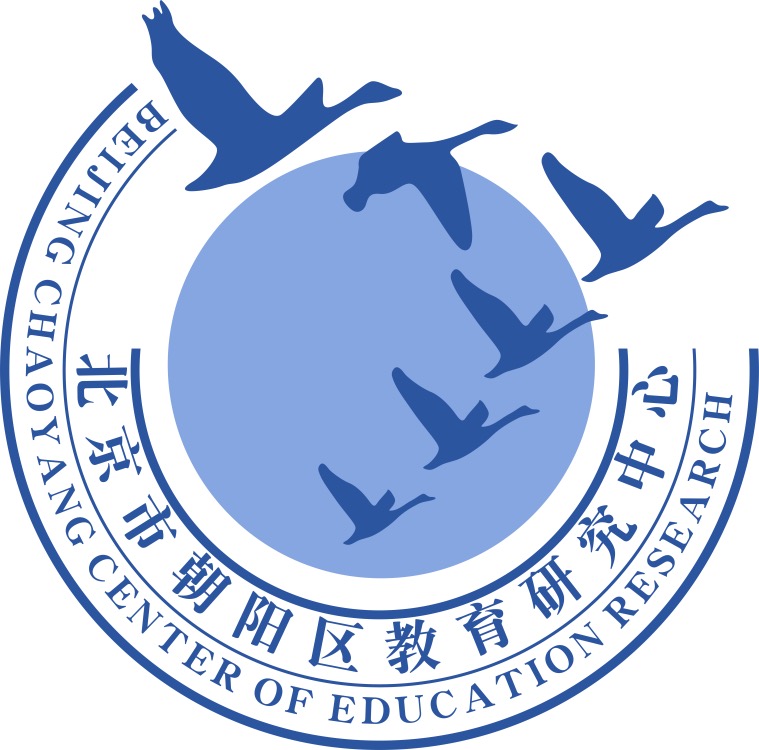 谢谢您的观看
北京市朝阳区教育研究中心  制作